Figure 7. Dissimilarities for the five calibrated kinds of comparison (described in Figs 2 and 3), each averaged over ...
Cereb Cortex, Volume 15, Issue 9, September 2005, Pages 1308–1321, https://doi.org/10.1093/cercor/bhi014
The content of this slide may be subject to copyright: please see the slide notes for details.
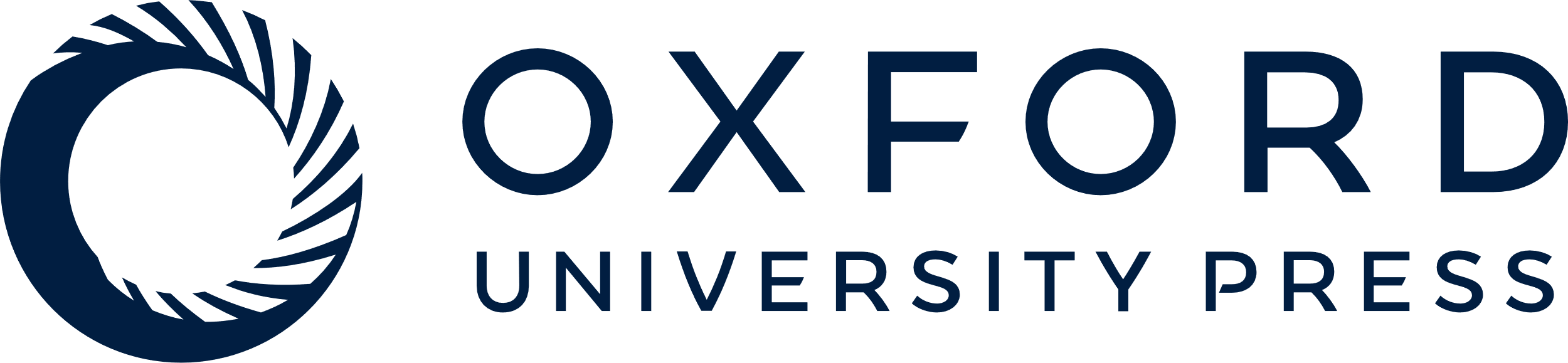 [Speaker Notes: Figure 7. Dissimilarities for the five calibrated kinds of comparison (described in Figs 2 and 3), each averaged over the eight pairs (rows in Fig. 2). Panels (A–E) show the dissimilarities based on, respectively, neural Euclidean distances, pixel-based Euclidean distances, Lades model dissimilarities, Euclidean distances between Hmax C2-layer outputs and human judgment distances. The error bars indicate standard errors of the mean.


Unless provided in the caption above, the following copyright applies to the content of this slide: © Oxford University Press 2004; all rights reserved]